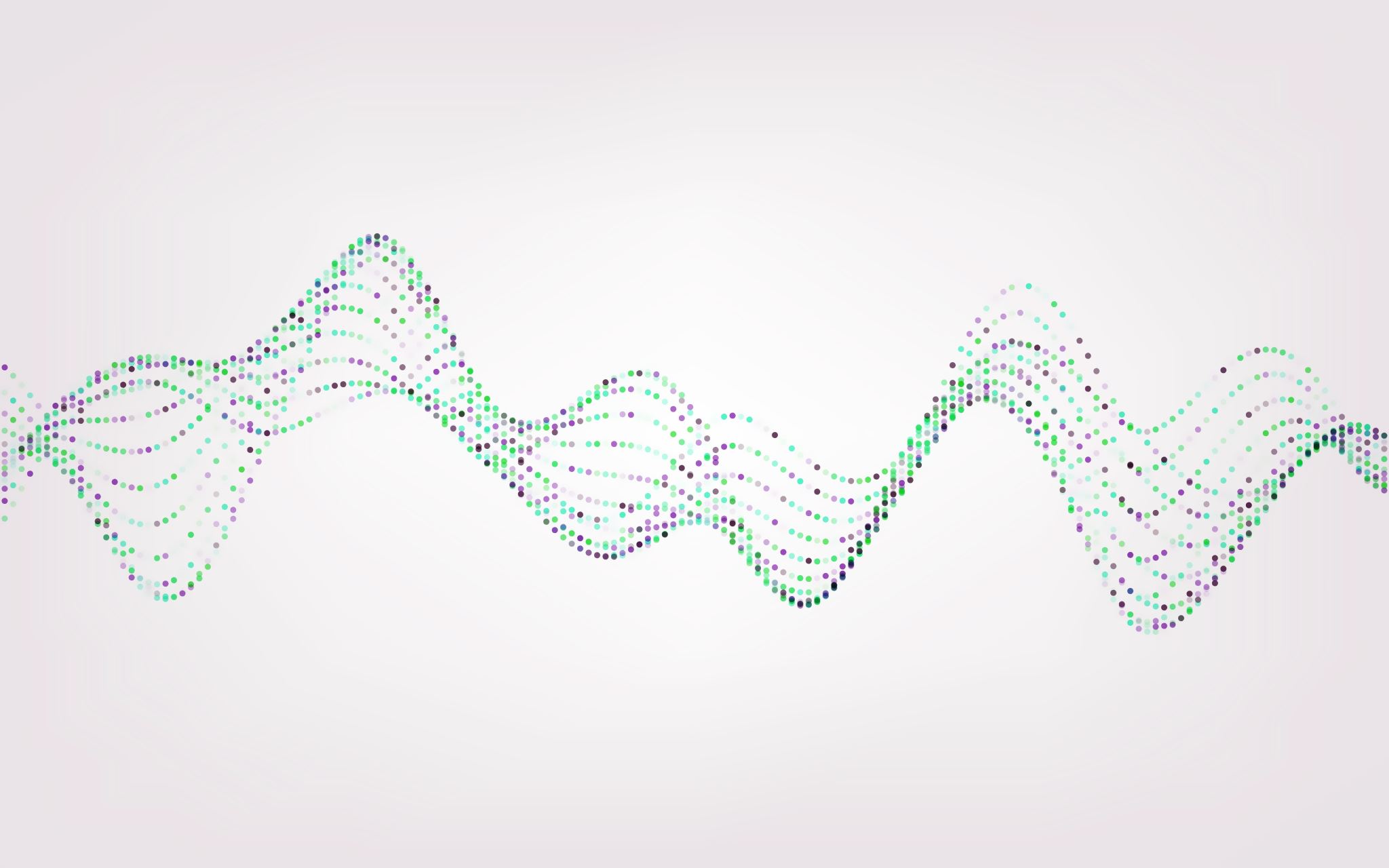 The Hospital Reception Site Template: Addressing the Challenges of Hospital Reception During Disaster
Anna Lin, MD
National Pediatric Disaster Conference Program
Friday, October 28, 2022
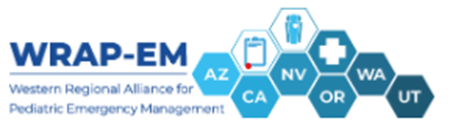 Disclosures
The Western Regional Alliance for Pediatric Emergency Management was supported by Award Number 6 U3REP190616-01-02 from the Office of the Assistant Secretary for Preparedness and Response (ASPR).

Dr. Anna Lin receives funding through a subaward for the Pediatric Pandemic Network which is supported by Award U1IMC43532 from the Health Resources and Services Administration (HRSA) through the University of California – San Francisco.  She also serves on the Board of Directors for the Society for Pediatric Sedation.
WRAP-EM Hospital Reception Site Planning Group
Objectives
Identify components of family assistance as it pertains to disaster
Differentiate between family assistance center, family reunification center, and hospital reception site
Delineate the organizational infrastructure required for a hospital reception site
Plan for the establishment of a hospital reception site using the WRAP-EM Hospital Reception Site template
Family Assistance
FAC, FRC, HRS – What?
Designated governmental space, longer-term
Designated community space, shorter term
Designated hospital space
[Speaker Notes: A space designated by a hospital to provide a private, secure gathering place for family/friends 
Similar to a Family Assistance Center]
Planning Assumptions
Family members will call or self-report to the hospitals
Expect 8-10 family members/loved ones for each victim
Family members will have high expectations regarding
Accurate and timely information and updates
Identification of the deceased
Return of loved ones and their belongings
Hospitals may not be able to meet these expectations due to forensic issues or resource shortages
Coordination among responding agencies about family members, missing persons, and patient tracking will be necessary
Additional Points
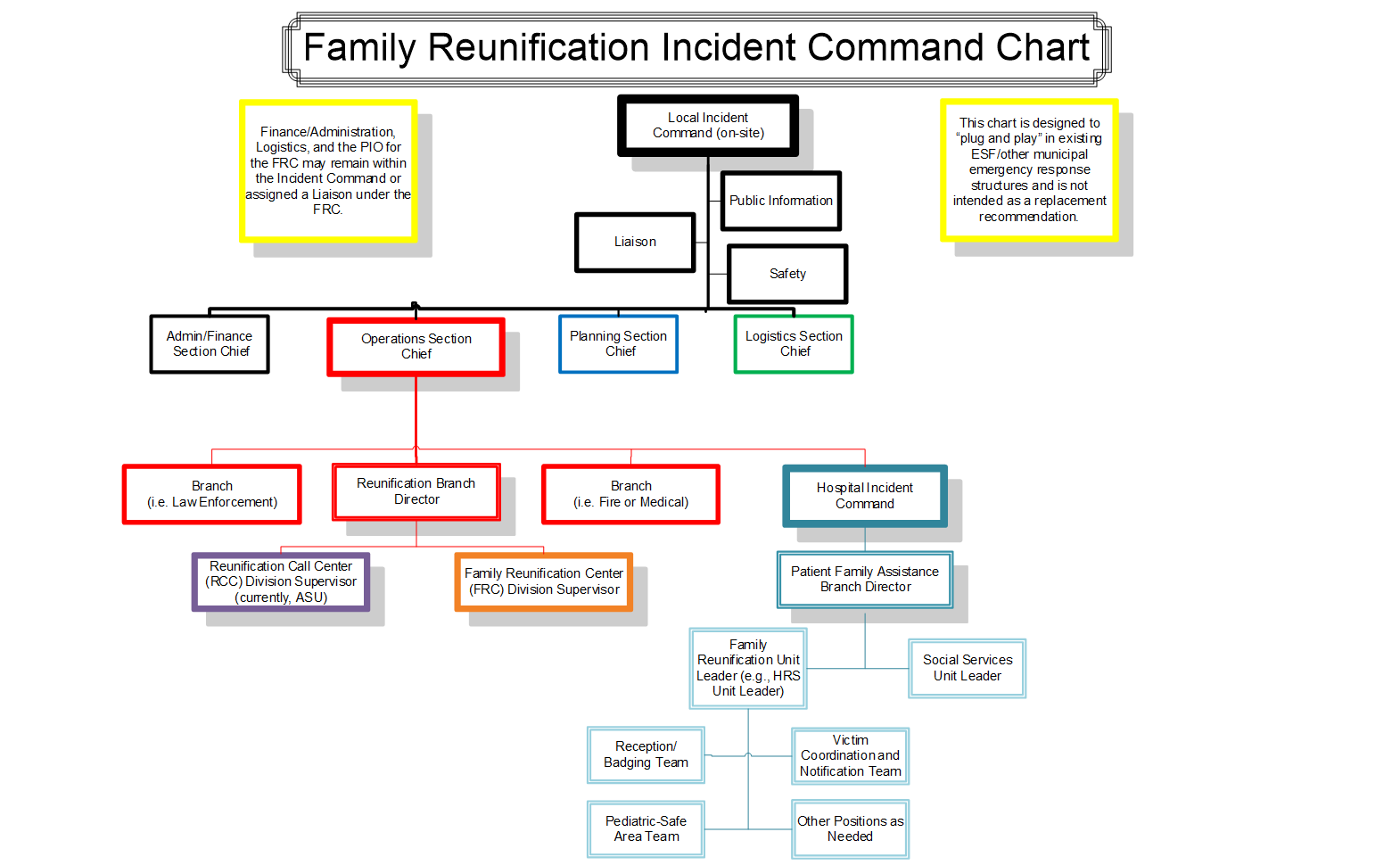 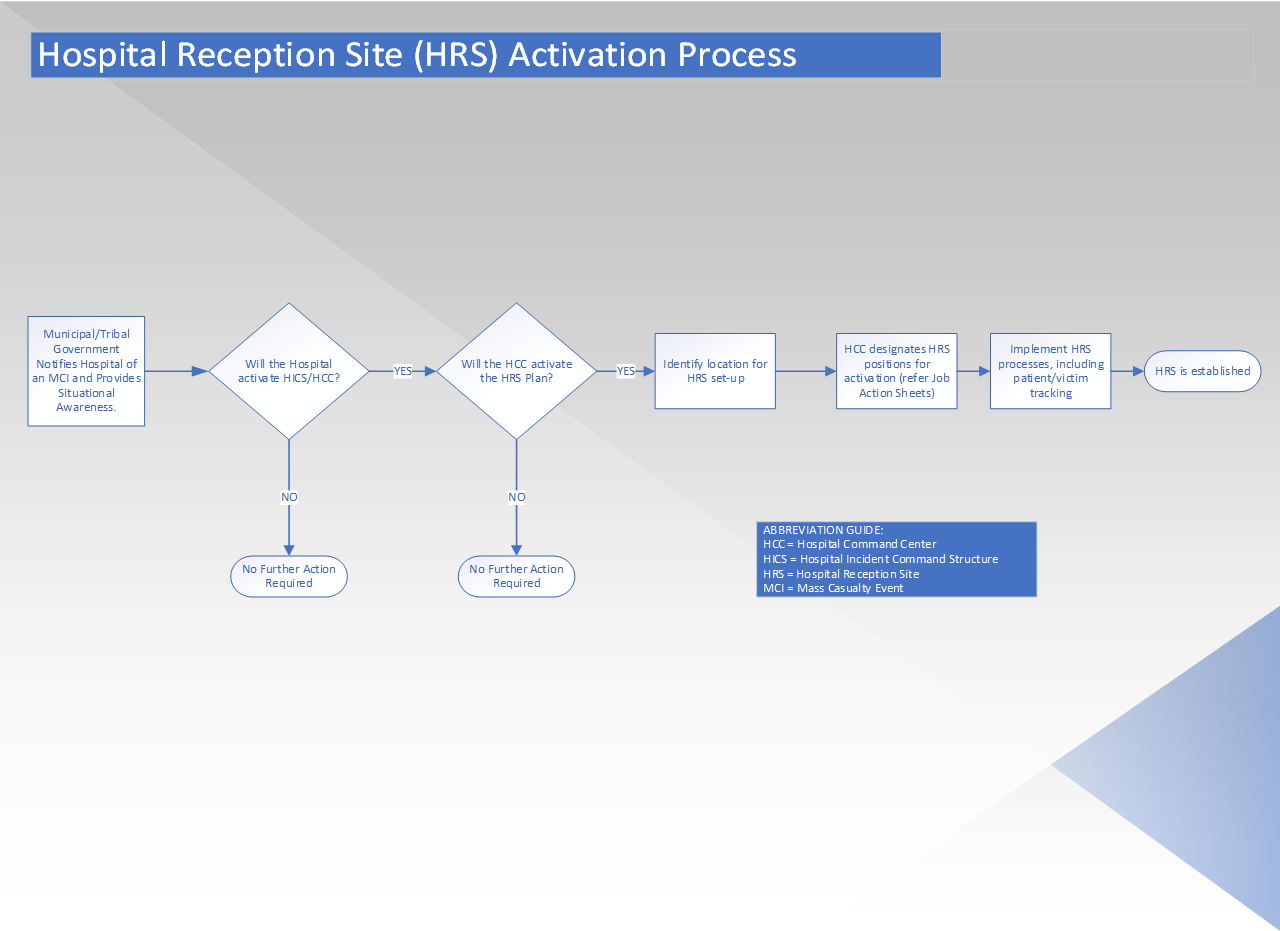 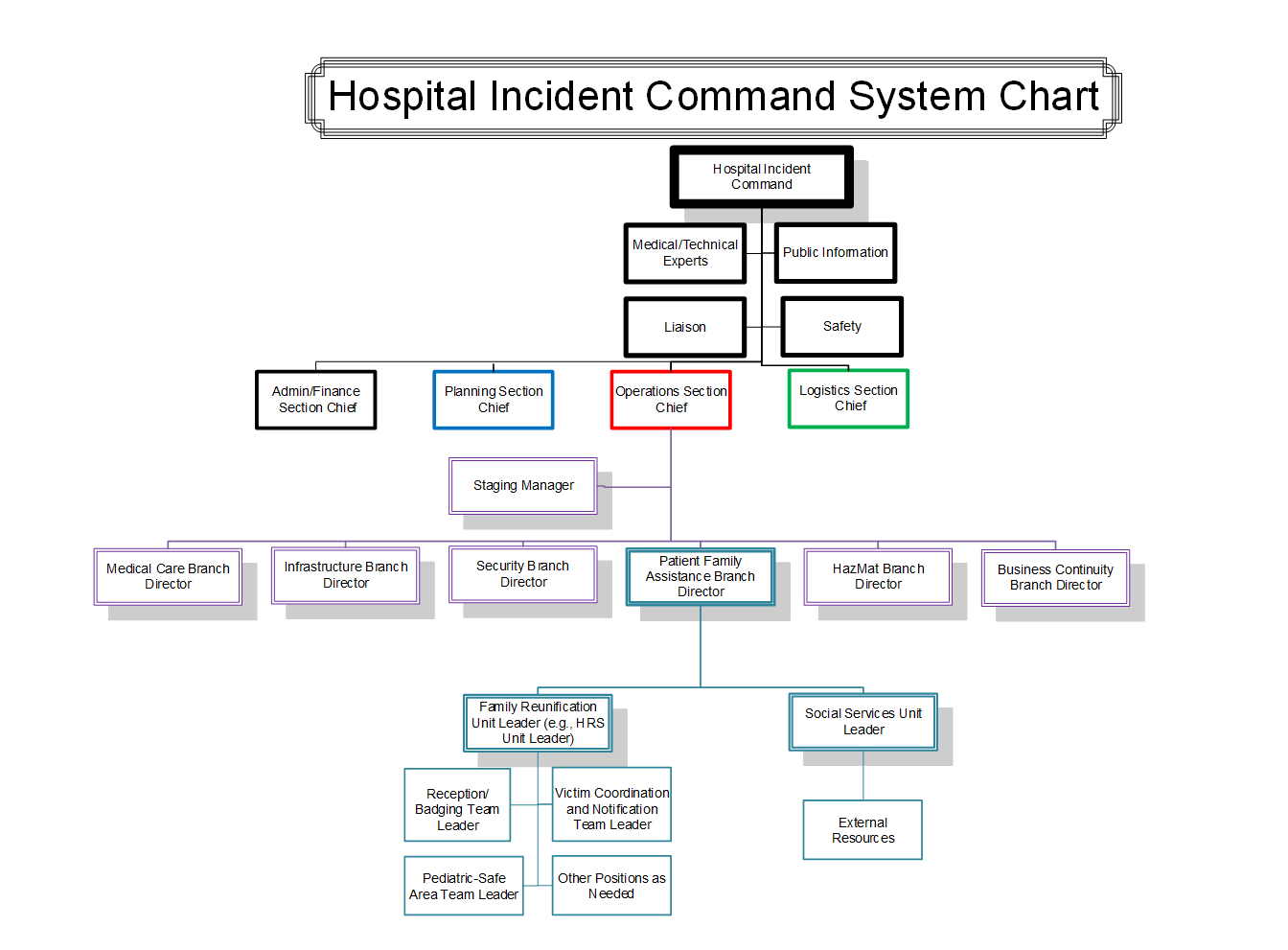 Considerations for Site Selection
Site accessibility (ease of access from major roads/freeways/public transit, proximity to medical center, availability on short notice, parking, controlled ingress/egress, easily secured area)
Usable space and resource (restrooms, tap water source, telephones, security stations, reception area, badging area, family interview/notification/counseling areas, childcare areas – including pediatric safe area which is separate from where family gathers, staff work/break areas, briefing areas)
Communications (telecommunication infrastructure, tables/chairs, translation services, computer access, access to social media, radios, televisions/TV monitors)
HICS Command Staff
Activates HRS
Manages communications to public re: victim inquiries
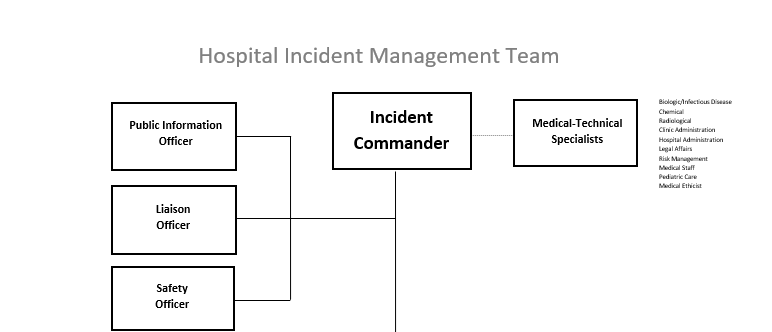 Communicates with external agencies re: HRS activation
Assigns PFABD
General Staff
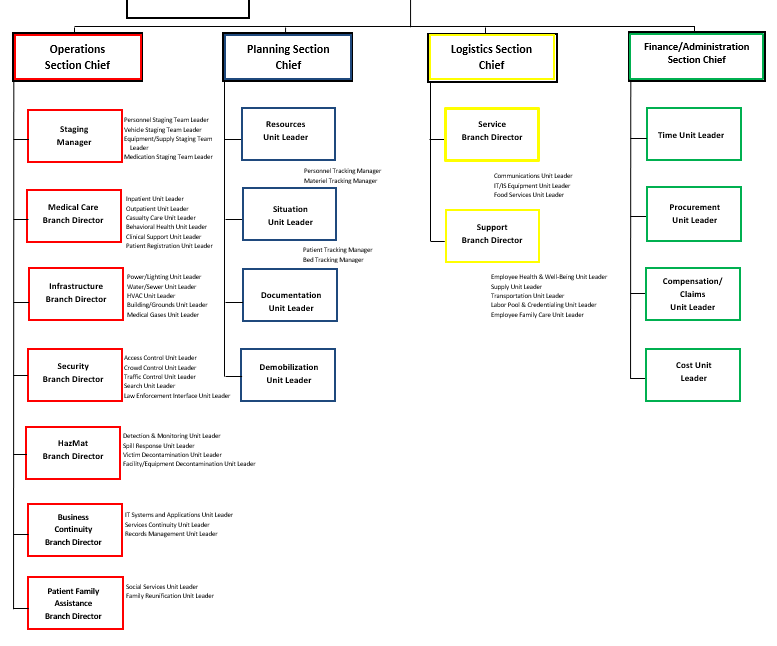 Set up call center for inquiries
Designate space(s) for HRS
Ingress & egress to HRS
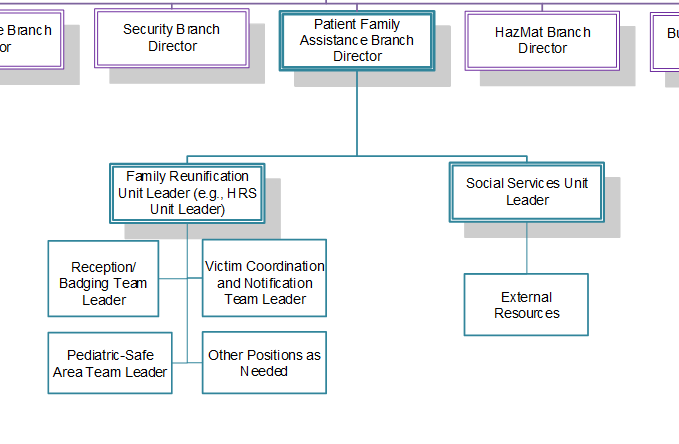 Organize and manage delivery of assistance to families
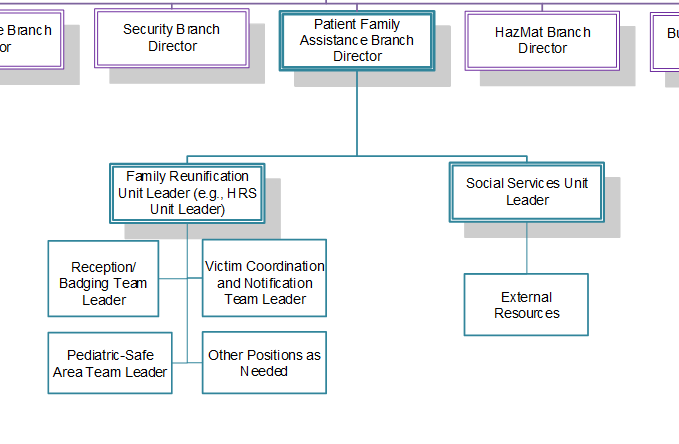 Organize and manage the services and processes required to assist in family reunification
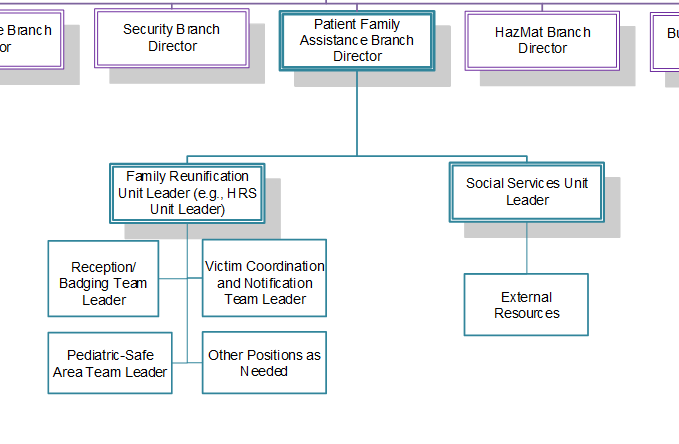 Oversee Reception and Check-in Unit, assures access and functional needs are addressed
Example Forms
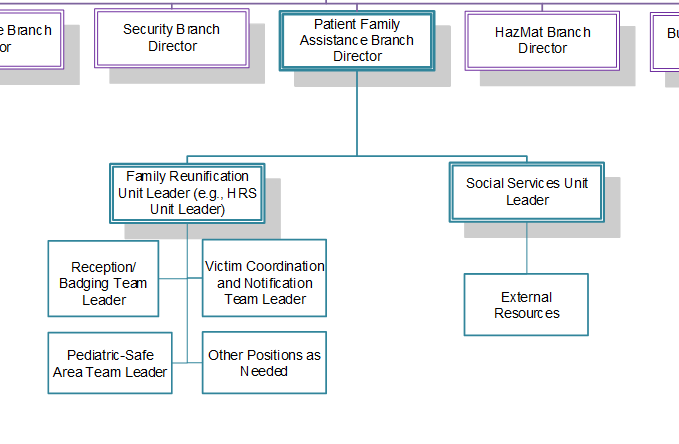 Monitors data collection, ensures evidence-based behavioral health practices are applied to communications with family/friends, provides crisis assessments and referrals
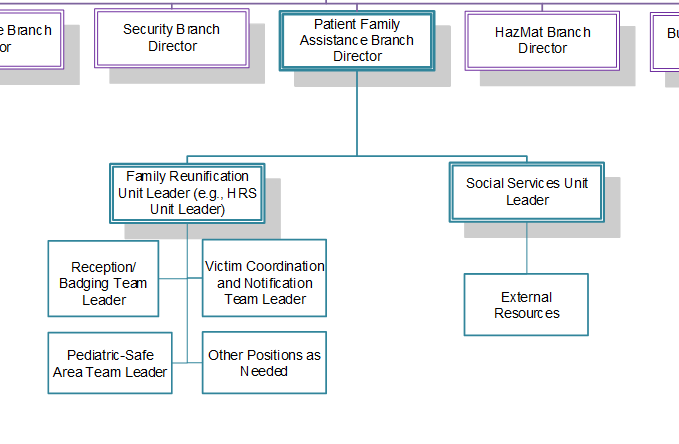 Monitors data collection, ensures evidence-based behavioral health practices are applied to communications with family/friends, provides crisis assessments and referrals
[Speaker Notes: IT IS STRONGLY RECOMMENDED THIS POSITION BE FILLED BY SOMEONE WITH EXPERIENCE IN DEATH NOTIFICATION AND CRISIS COUNSELING.]
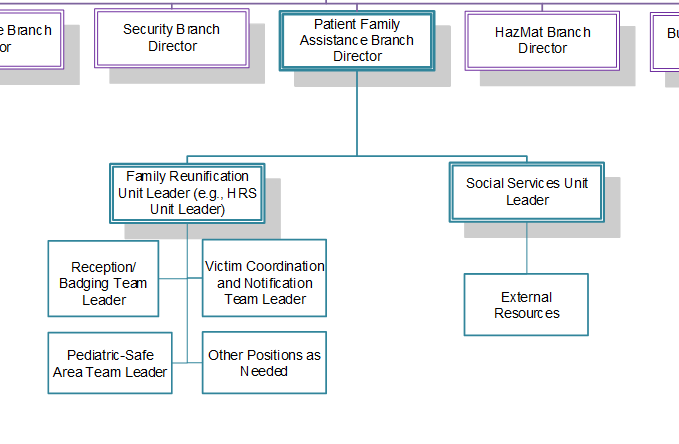 Responsible for the care of uninjured, unaccompanied minors or minors placed in their care
[Speaker Notes: IT IS STRONGLY RECOMMENDED THIS POSITION BE FILLED BY SOMEONE FAMILIAR WITH PEDIATRICS.]
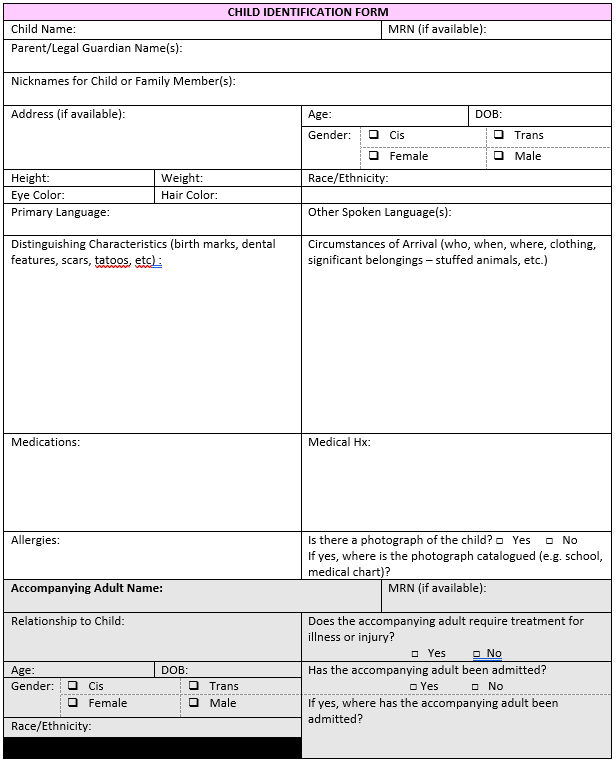 Child Identification Form Example
Family Intake Workflow
Family Notification Process
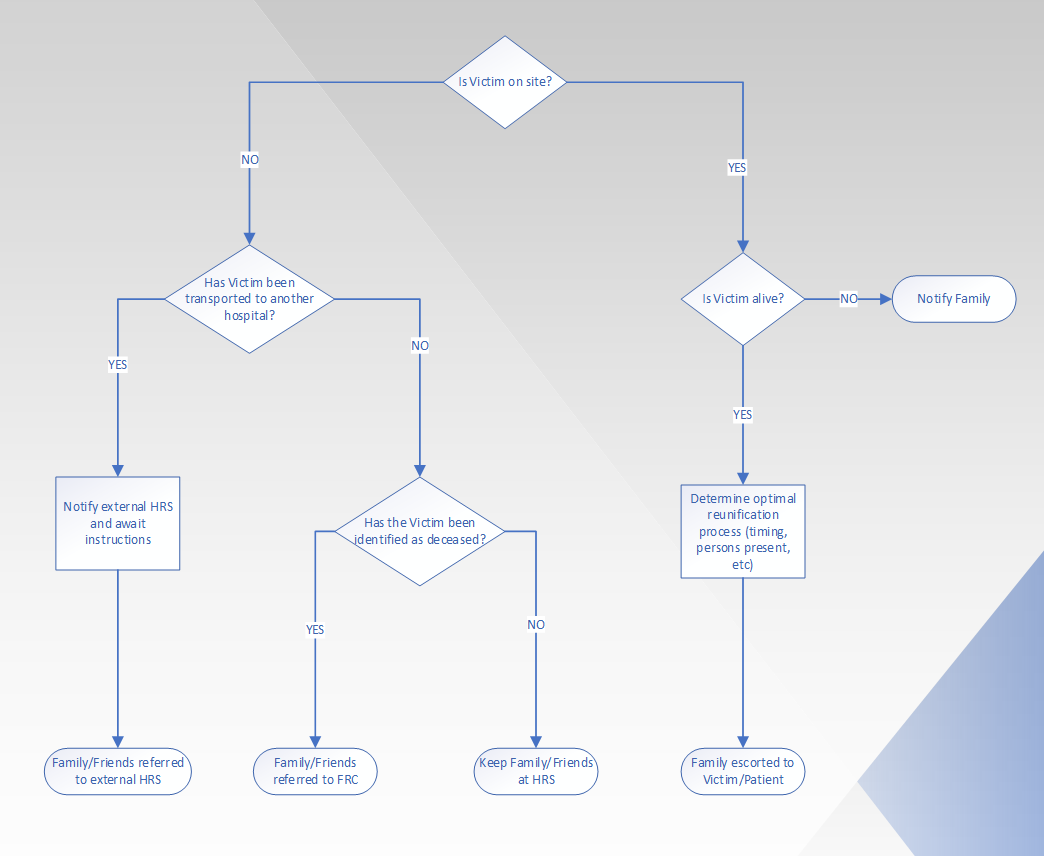 Psychological First Aid for Disaster Survivors
[Speaker Notes: Re-create sense of safety:
 
Provide for basic needs (food, clothing, and medical care).
Ensure that survivors are safe and protected from reminders of the event.
Protect them from on-lookers and the media.
Help them establish a “personal space” and preserve privacy and modesty.]
Psychological First Aid for Disaster Survivors
Provide for basic needs (food, clothing, and medical care).
Ensure that survivors are safe and protected from reminders of the event.
Protect them from on-lookers and the media.
Help them establish a “personal space” and preserve privacy and modesty.
[Speaker Notes: Re-create sense of safety:
 
Provide for basic needs (food, clothing, and medical care).
Ensure that survivors are safe and protected from reminders of the event.
Protect them from on-lookers and the media.
Help them establish a “personal space” and preserve privacy and modesty.]
Psychological First Aid for Disaster Survivors
Educate family and friends about survivors’ normal reactions and how they can help.
Help survivors connect with family and friends (most urgently, children with parents).
[Speaker Notes: Re-create sense of safety:
 
Provide for basic needs (food, clothing, and medical care).
Ensure that survivors are safe and protected from reminders of the event.
Protect them from on-lookers and the media.
Help them establish a “personal space” and preserve privacy and modesty.]
Normal Reactions
Age-specific Disaster Responses
Psychological First Aid for Disaster Survivors
Give survivors accurate simple information about plans and events.
Allow survivors to discuss events and feelings, but do not probe.
Encourage them to re-establish normal routines and roles when possible.
Help resolve practical problems, such as getting transportation or relief vouchers.
Encourage survivors to support and assist others.
[Speaker Notes: Re-create sense of safety:
 
Provide for basic needs (food, clothing, and medical care).
Ensure that survivors are safe and protected from reminders of the event.
Protect them from on-lookers and the media.
Help them establish a “personal space” and preserve privacy and modesty.]
Poll #1
Where are your children – or beloved family memberS - right now?
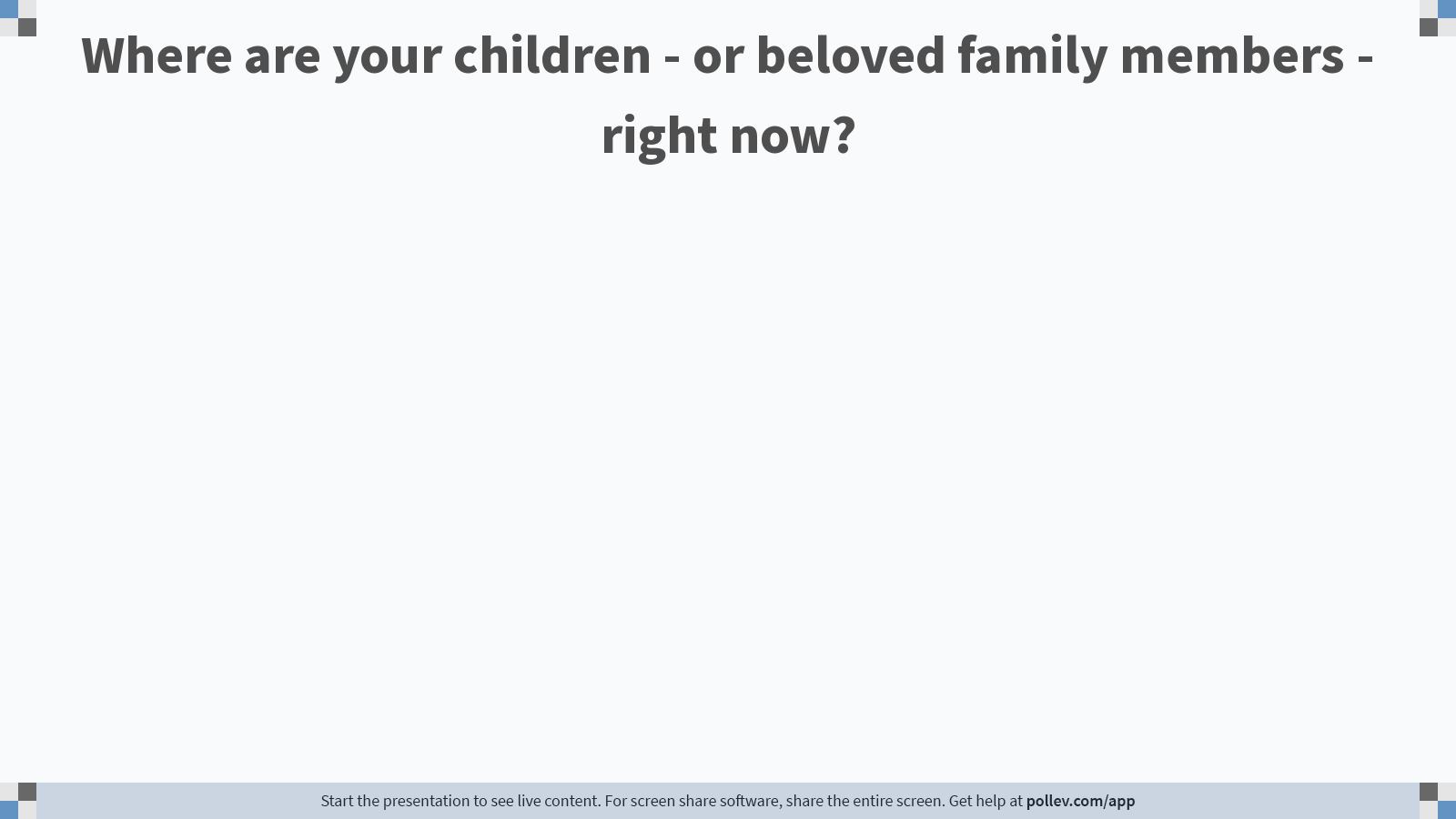 [Speaker Notes: Poll Title: Do not modify the notes in this section to avoid tampering with the Poll Everywhere activity.
More info at polleverywhere.com/support

Where are your children - or beloved family members - right now?
https://www.polleverywhere.com/free_text_polls/HLdmTB4oBW41f22n1BLQz]
Reunification of Children After Disaster
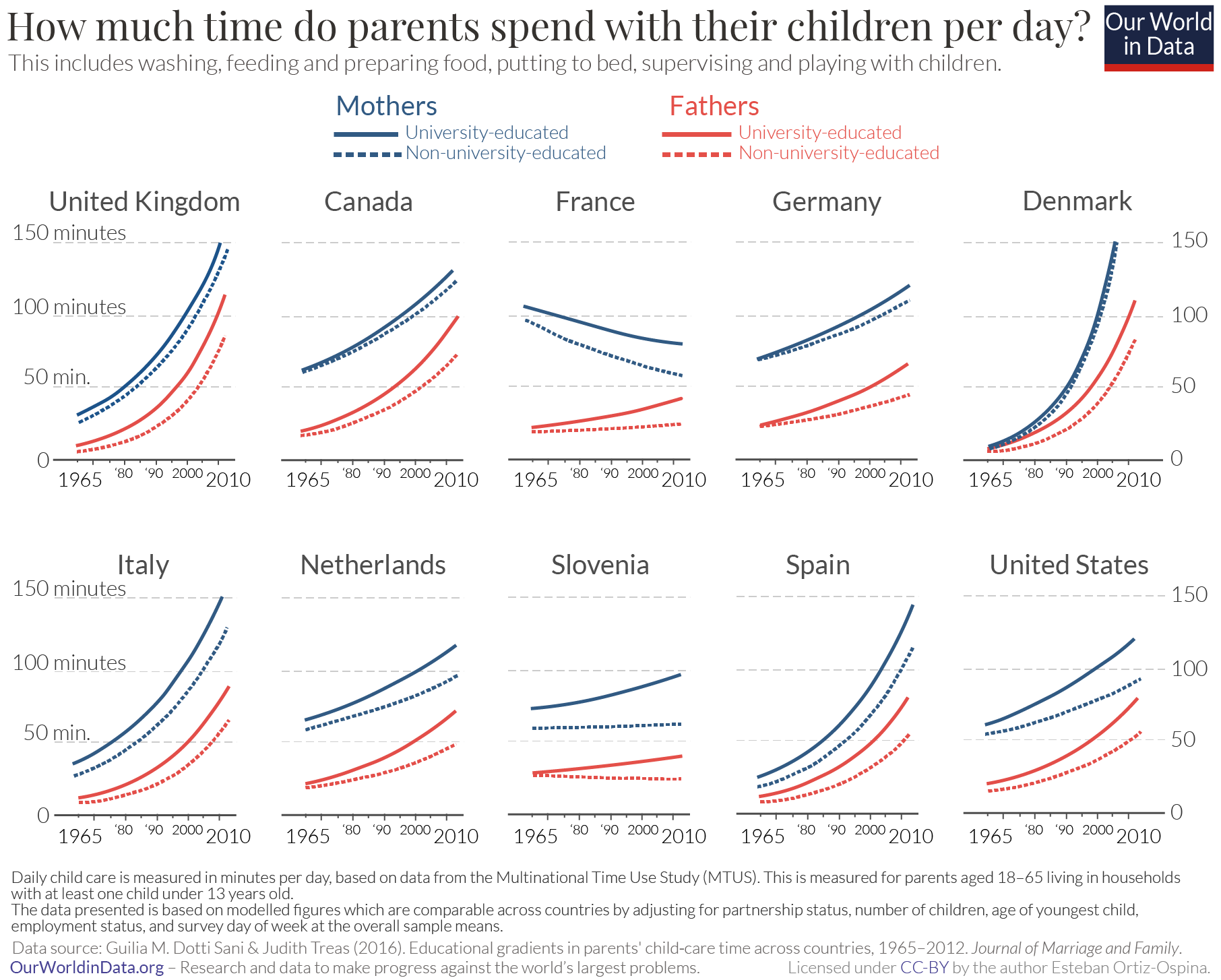 From: https://ourworldindata.org/parents-time-with-kids
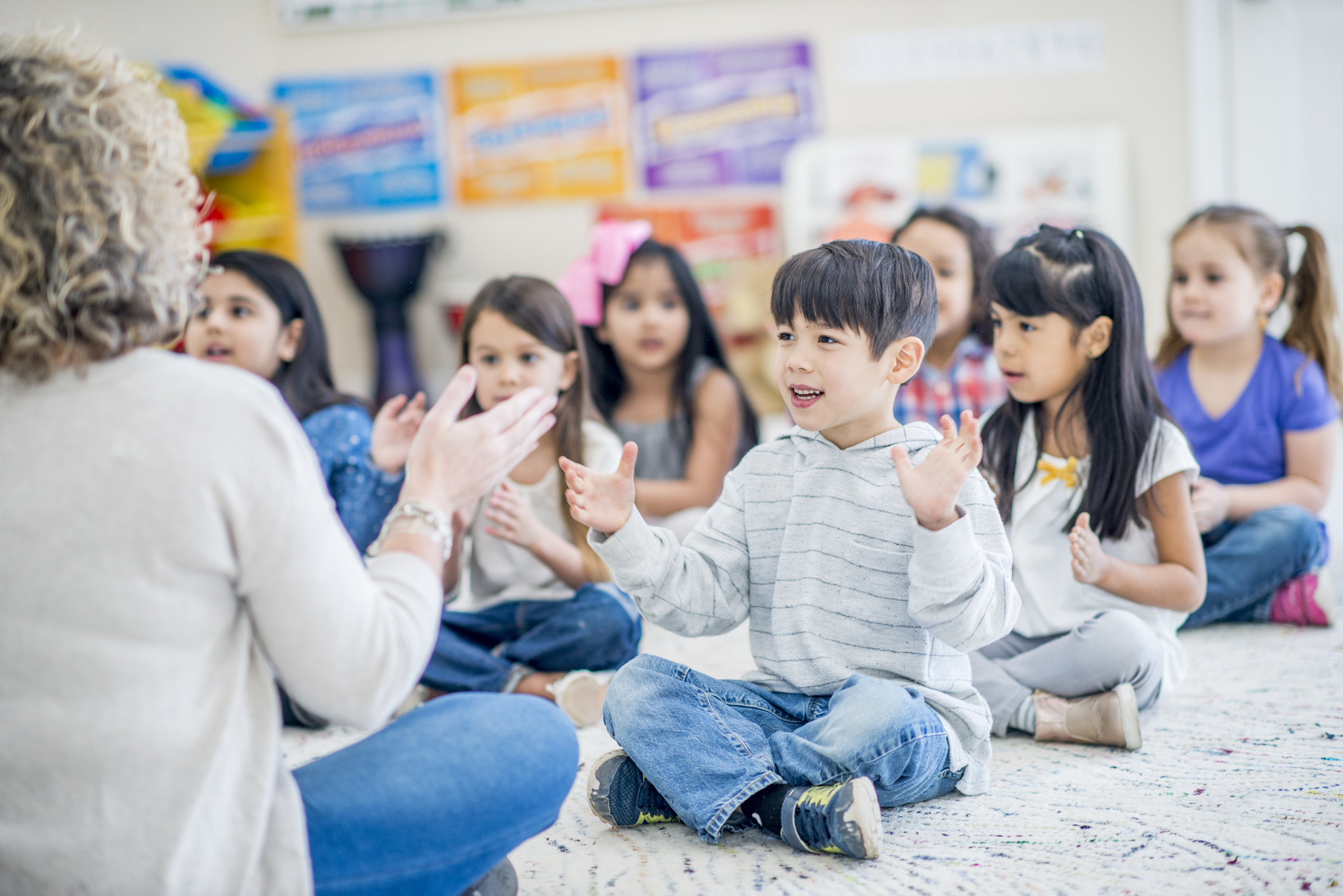 A Day in the Life of School-Aged Child
~ 40% of time is spent away from parent
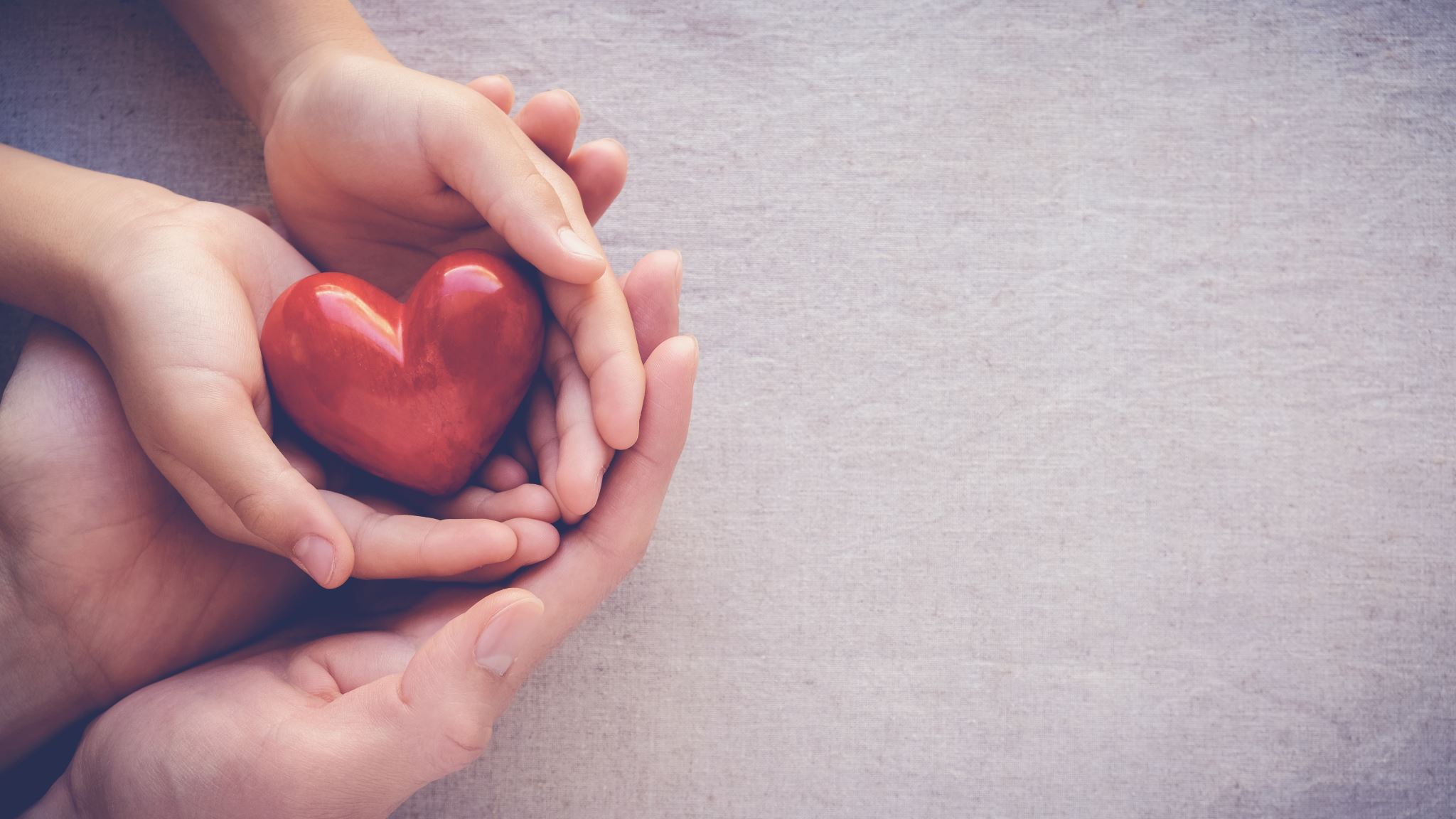 Impacts of Parent-Child Separation
[Speaker Notes: Bouza J, Camacho-Thompson DE, Carlo G et al. The Science is Clear: Separating Families has Long-term Damaging Psychological and Health Consequences for Children, Families, and Communities. Society for Research in Child Development Statement of the Evidence, 2018

Parent-child separation considered a toxic stressor (changes the body’s stress-management system) – parents often mitigate the effects of disaster trauma on children and so separation amplifies these effects]
Reunification of Children and Families after Disaster
Predetermine the process for reunification for unaccompanied, uninjured minors
Challenges
Children may not be able to self-identify 
Parents/legal guardians may not be able to assume care
Capabilities to verify legal custody may be hampered
Hospitals will need to plan for maintaining the care of unaccompanied, uninjured minors until they can be released to state custody/foster care or reunified with their families
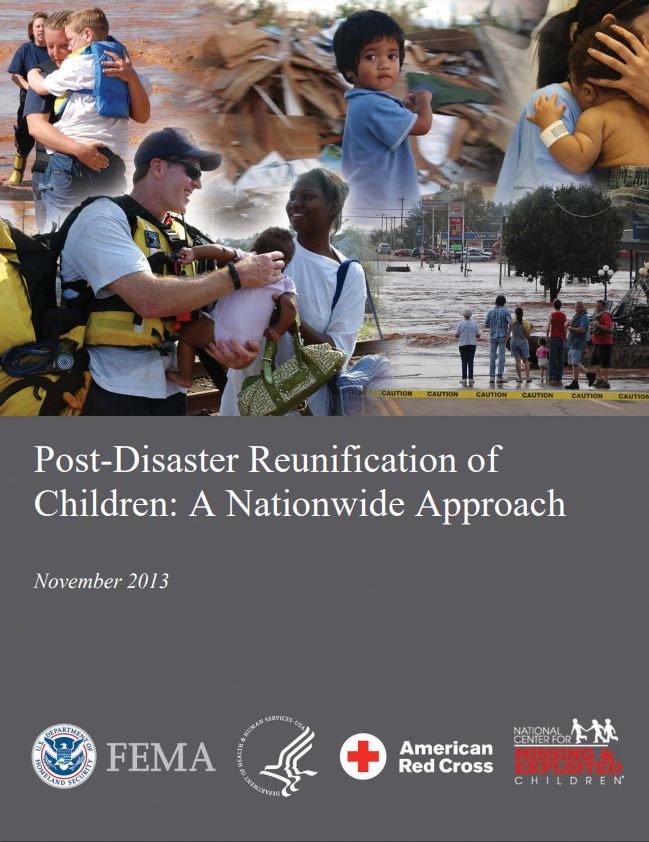 Minor Separated from Parent/Legal Guardian
Parent/Legal Guardian Seeking Missing Child
Deceased Unaccompanied Minor